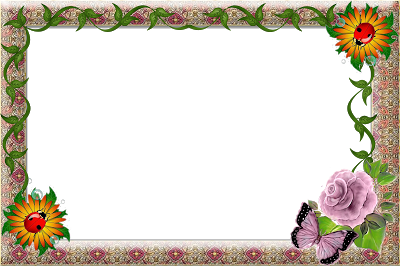 PHÒNG GIÁO DỤC VÀ ĐÀO TẠO HUYỆN THANH TRÌ
TRƯỜNG MẦM NON A XÃ THANH LIỆT
GIÁO ÁNHOẠT ĐỘNG KHÁM PHÁ XÃ HỘI
Đề tài: Một số qui định giao thông đường bộ 
Chủ đề: Một số biển báo và qui định về giao  
               thông đường bộ.
Thời gian: 35 – 40 phút
Lớp: MGL A3
Giáo viên thực hiện: Vũ Thị Thu Hường
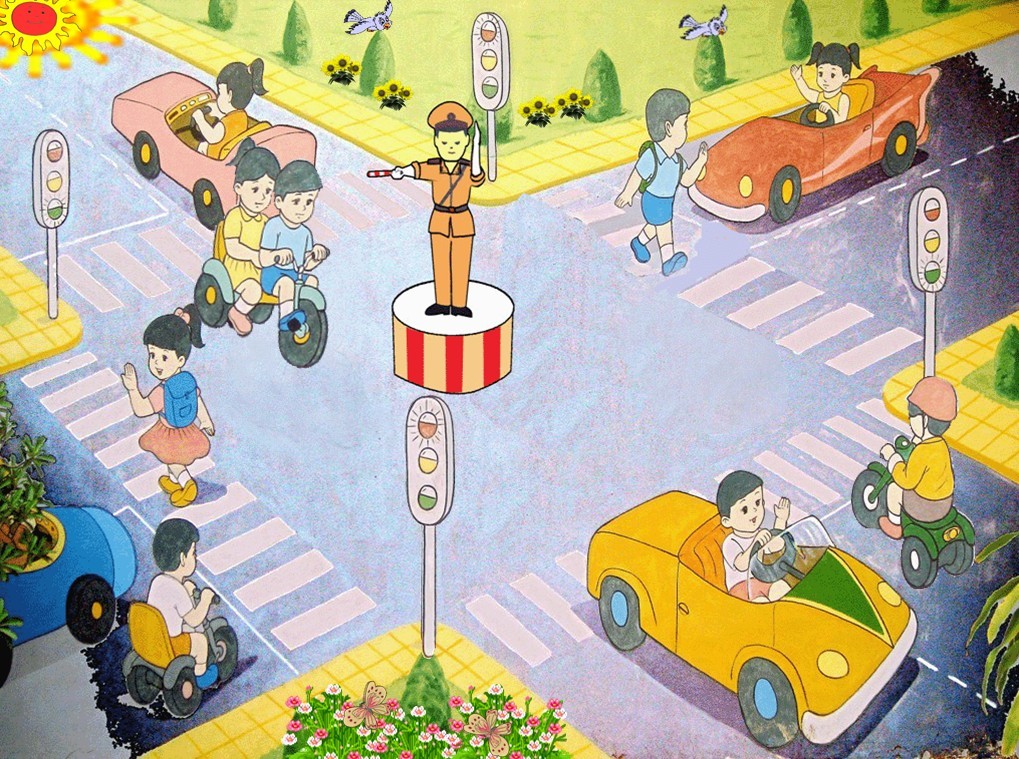 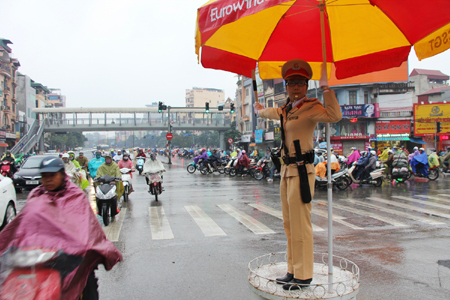 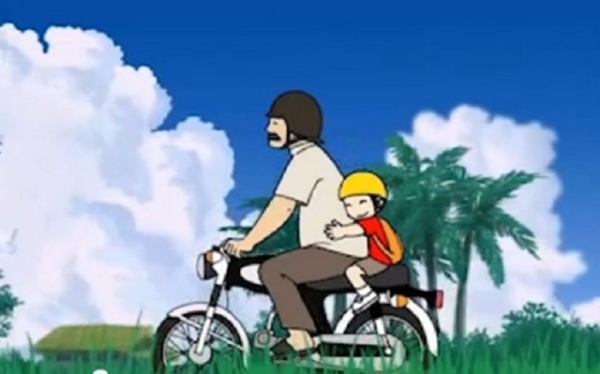 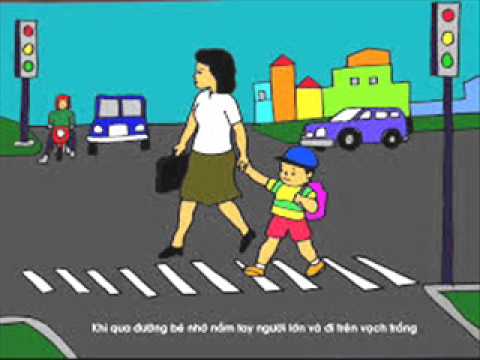 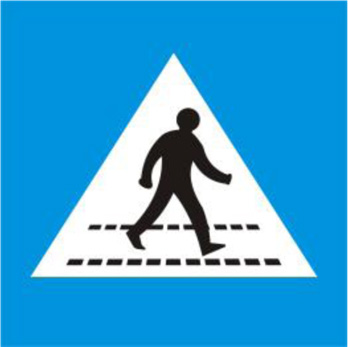 BiÓn b¸o dµnh cho ng­êi ®i bé sang ®­êng
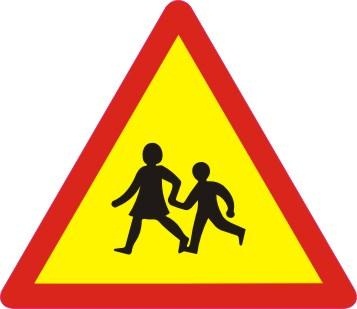 BiÓn b¸o cã trÎ em
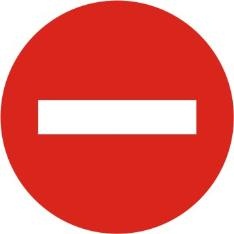 BiÓn cÊm
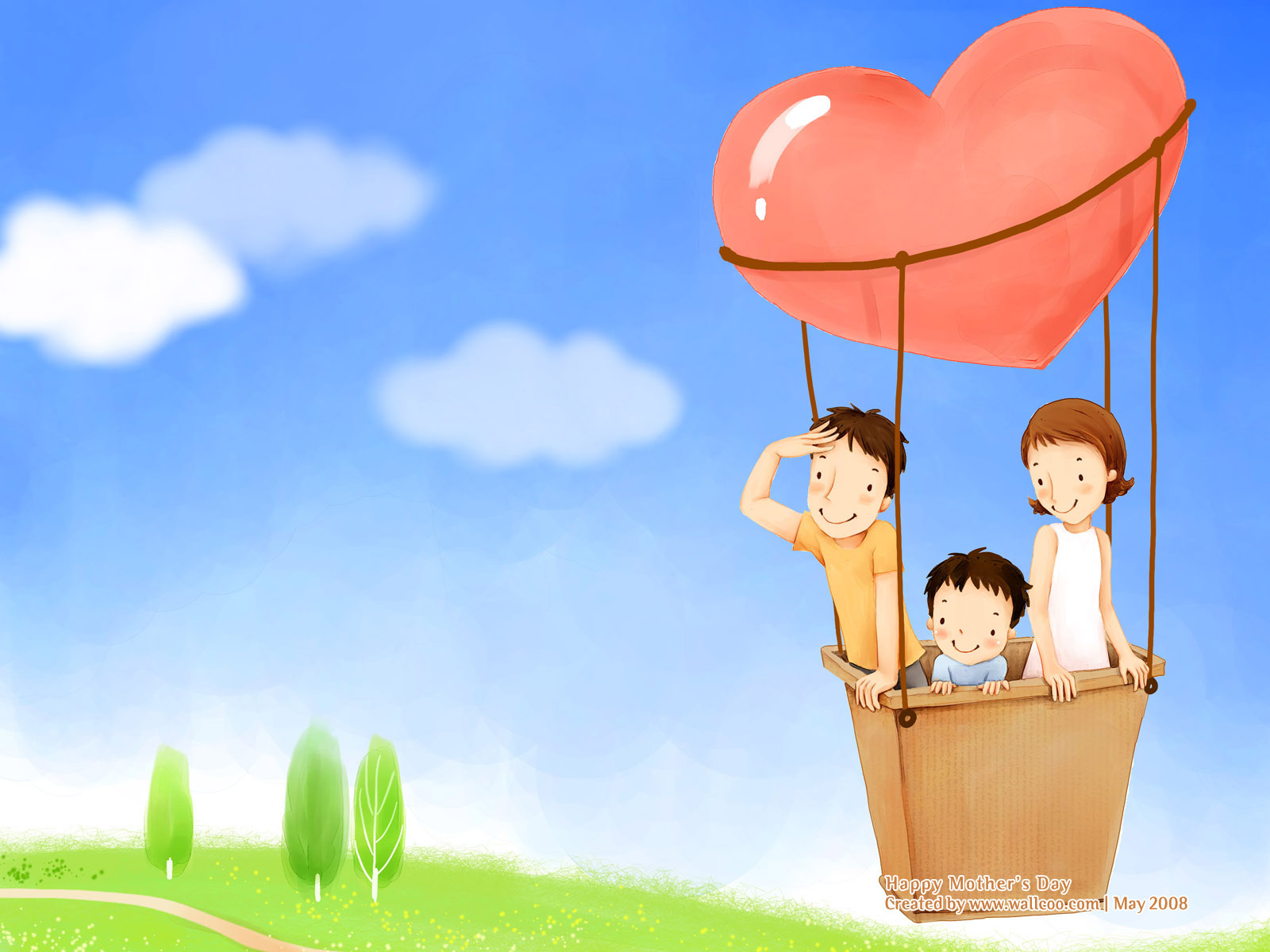 Trß ch¬i: 
BÐ chän hµnh vi ®óng
1
2
3
4
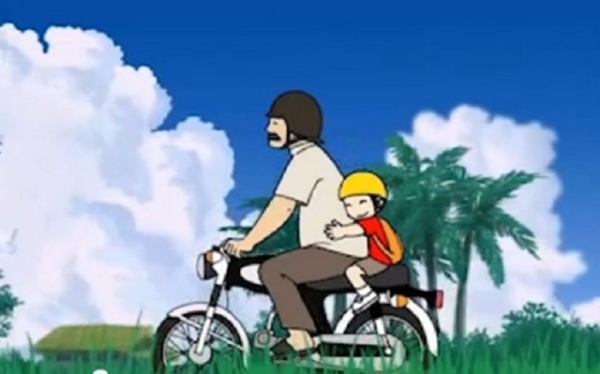 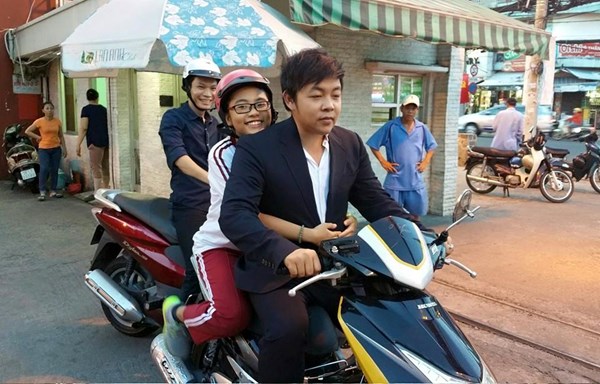 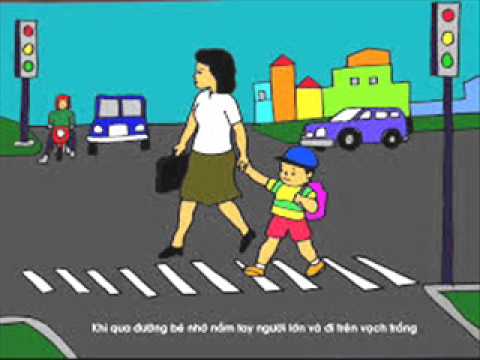 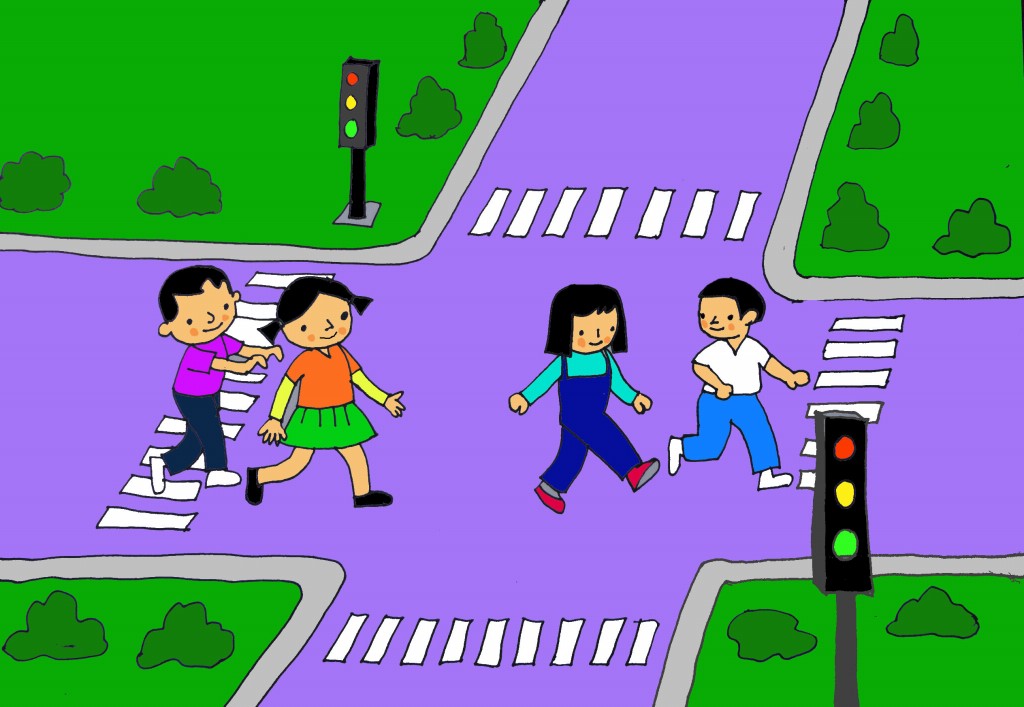 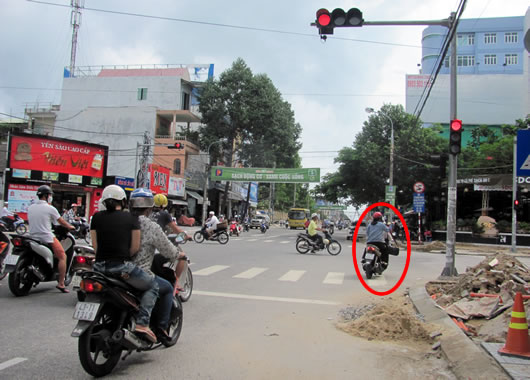